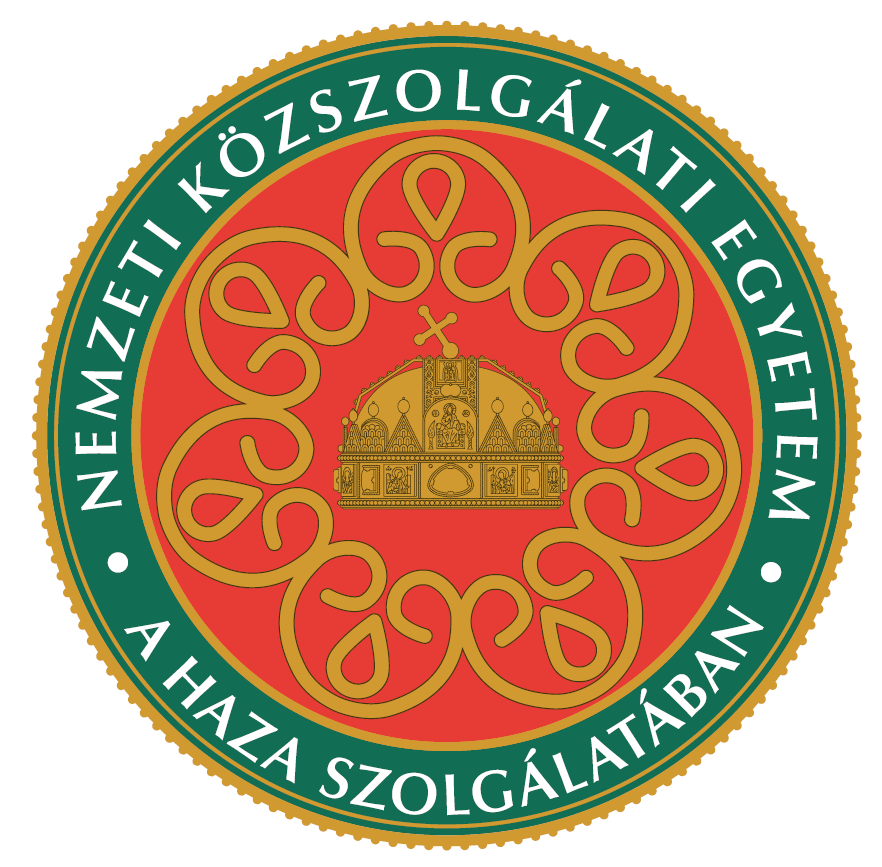 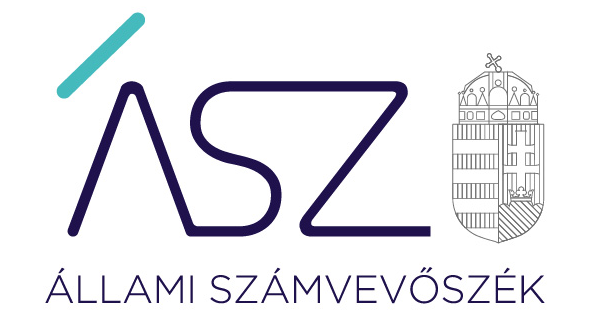 A korrupció mérésének nemzetközi és hazai gyakorlata
Prof. dr. NÉMETH ERZSÉBET
Állami Számvevőszék

MÉRHETŐ? – a korrupció érzékelés mérésének lehetőségei
Nemzeti Közszolgálati Egyetem
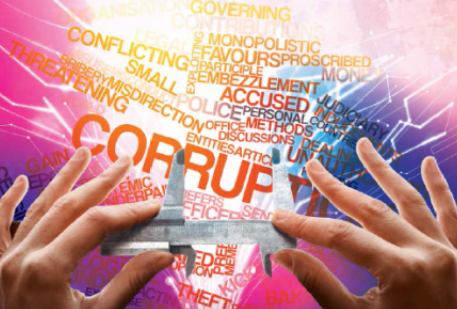 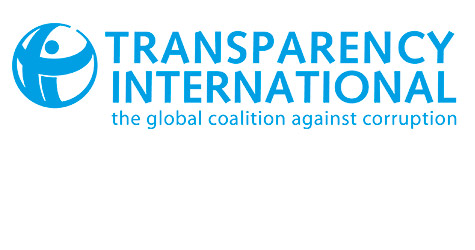 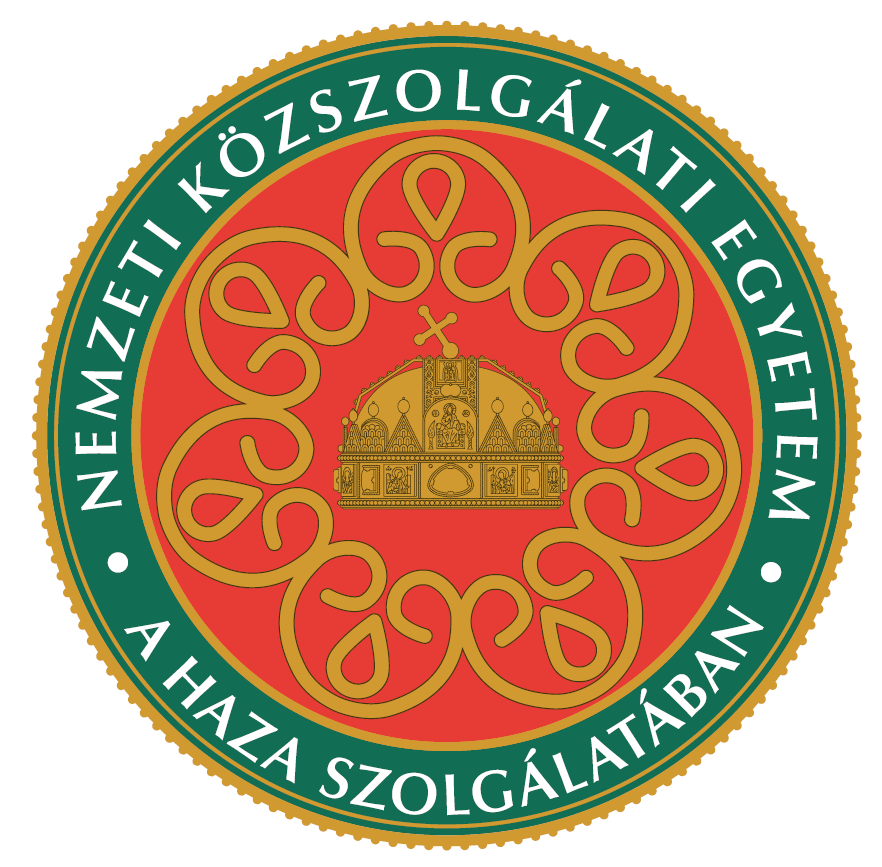 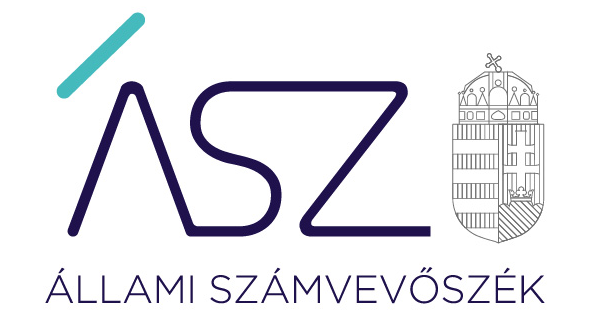 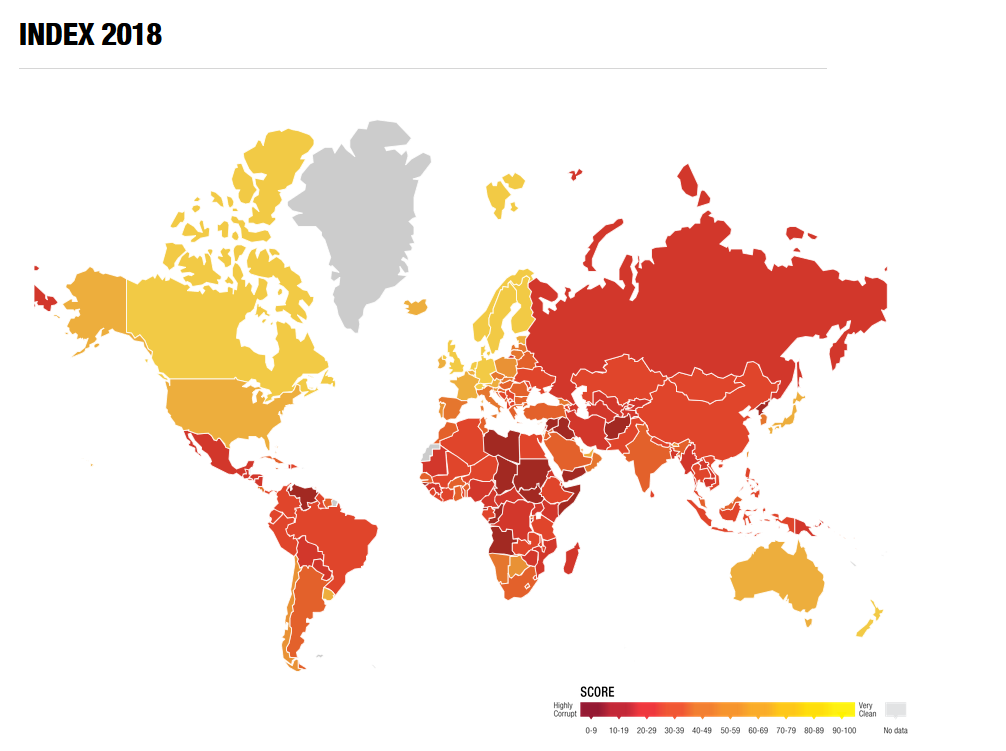 Országok megbélyegzéseA korrupció tudományosan nem megfelelően megalapozott mérése és ennek nyomán nemzetközi rangsorok kialakítása súlyos következményekkel, országok nyilvános megbélyegzésével, gazdasági hátrányokkal is járhat.
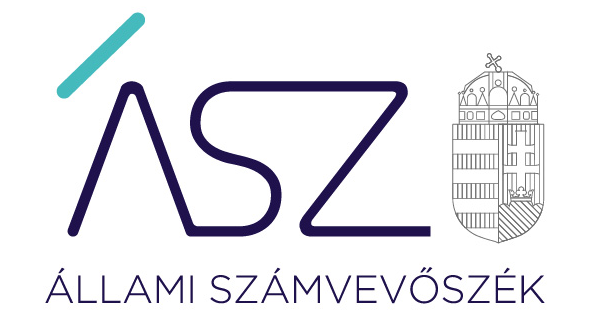 Korrupció-ellenes Nemzeti Stratégia
A Magyar Kormány 2020 júniusában fogadta el a 2020–2022 közötti időszakra szóló középtávú Nemzeti Korrupcióellenes Stratégiát.
 A Stratégia rámutat, hogy a Jó Állam Mutatók rendszerét kiegészítve, célszerű kialakítani egy, a nemzeti sajátosságokhoz igazodó mérési módszertant. 
A Stratégia intézkedési tervében megjelölt feladat „… a hazai korrupciós helyzet kiegyensúlyozott és a valóságnak megfelelő értékelése érdekében, az Állami Számvevőszék iránymutatásának figyelembevételével, a Központi Statisztikai Hivatal közreműködésével dolgozza ki a korrupcióérzékelés mérésének nemzeti sajátosságokat figyelembe vevő, a Jó Állam Mutató rendszeréhez igazodó módszertanát”
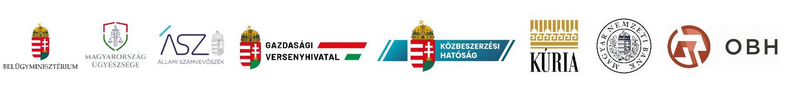 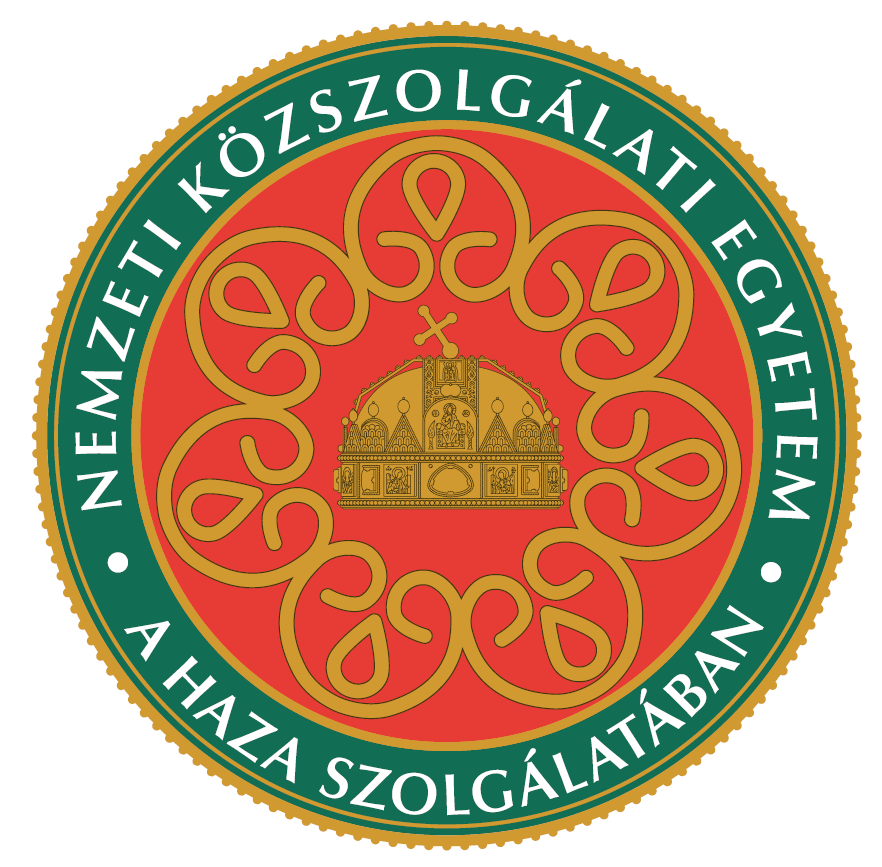 A tudományosan megalapozott mérés kritériumai
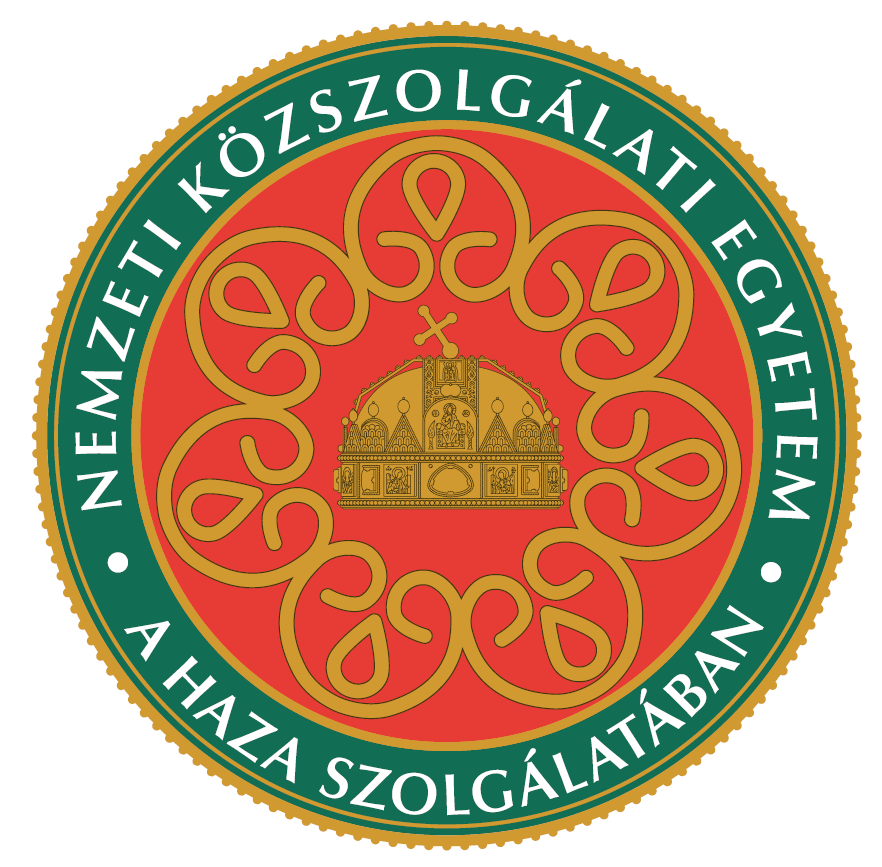 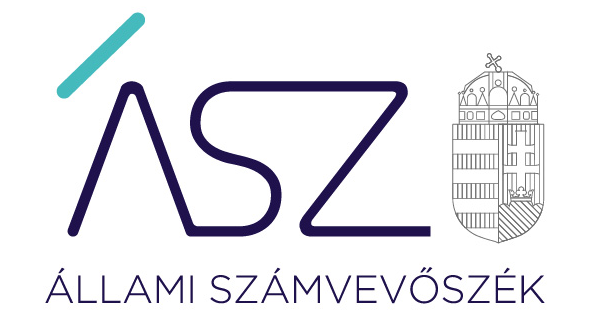 Feltártuk a korrupciót mérő rendszerek hitelességével, tudományos megalapozottságával és validitásával kapcsolatos kockázatokat

Majd a Transparency International CPI indexén keresztül részletesen be is mutattuk azokat
Elfogulatlanság
„A közélet tisztaságát támogató, tudományosan megalapozott mérés”Módszertani iránymutatás
Átláthatóság
Minta
Kutatási módszer
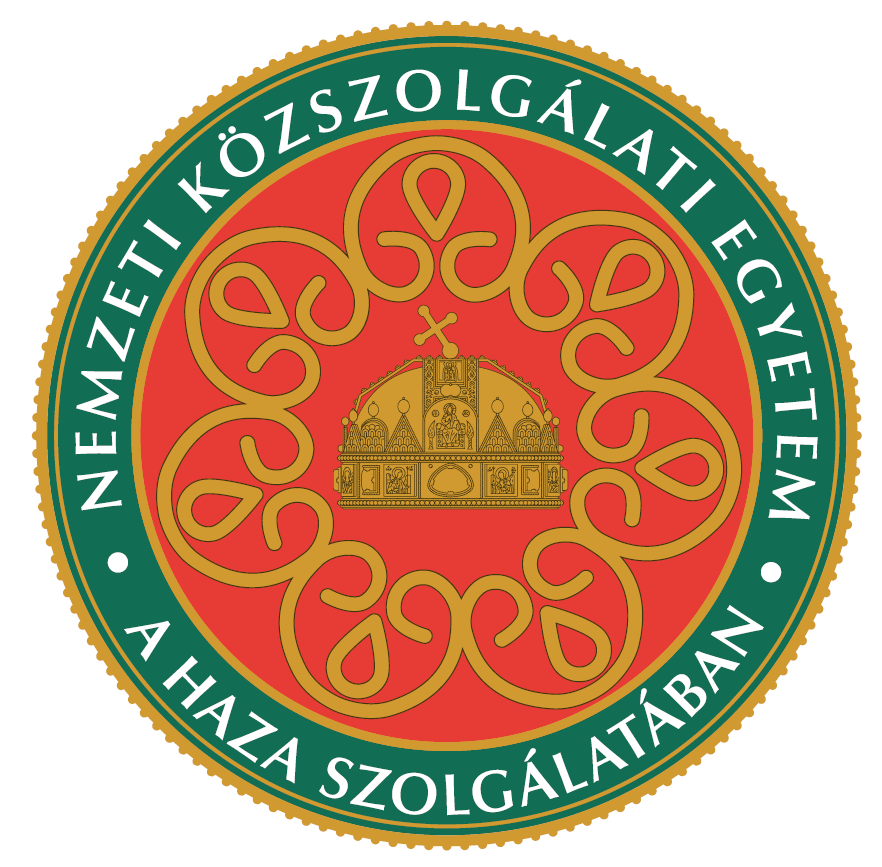 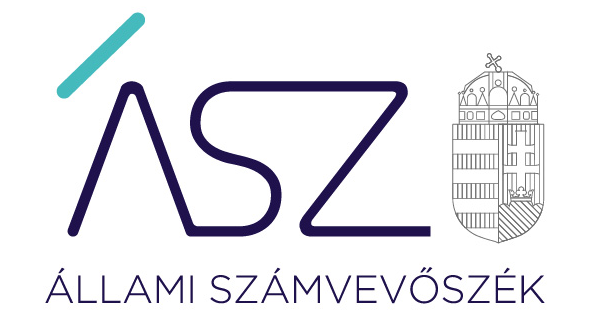 A korrupció mérésével foglalkozó egyes szervezetek objektivitása nem biztosított, mert olyan országoktól, cégektől részesülnek adományokban, amelyeket mérési rendszerük minősít. 

Mindemellett a korrupció mérésével foglalkozó egyes nemzetközi szervezetek a kormányokkal ellentétben nem elszámoltathatóak tevékenységükért.
A TI több, a mérési rendszer által minősített ország kormányától részesül közvetlen, vagy közvetett támogatásban. 

A támogatások további fő forrásait piaci szereplők (vállalatok, alapítványok) jelentik.
A kibocsátó szervezetek függetlensége, objektivitása
A kutatás tárgyának egzakt meghatározása
A kutatás tárgyának pontos meghatározása szükséges a kutatási kérdések megfogalmazásához, a módszertan kialakításához. 
 
Fontos, hogy a kutatást végzők, illetve a kutatási eredmények megismerői egyformán értelmezzék a kutatási kérdéseket, ugyanazt jelentsék számukra a kutatási eredmények.

 A kutatás tárgyát a jogszabályoknak és a köznyelvi értelmezésnek megfelelően kell definiálni.
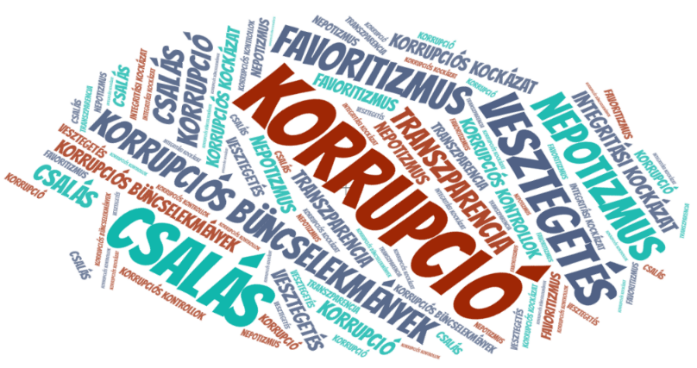 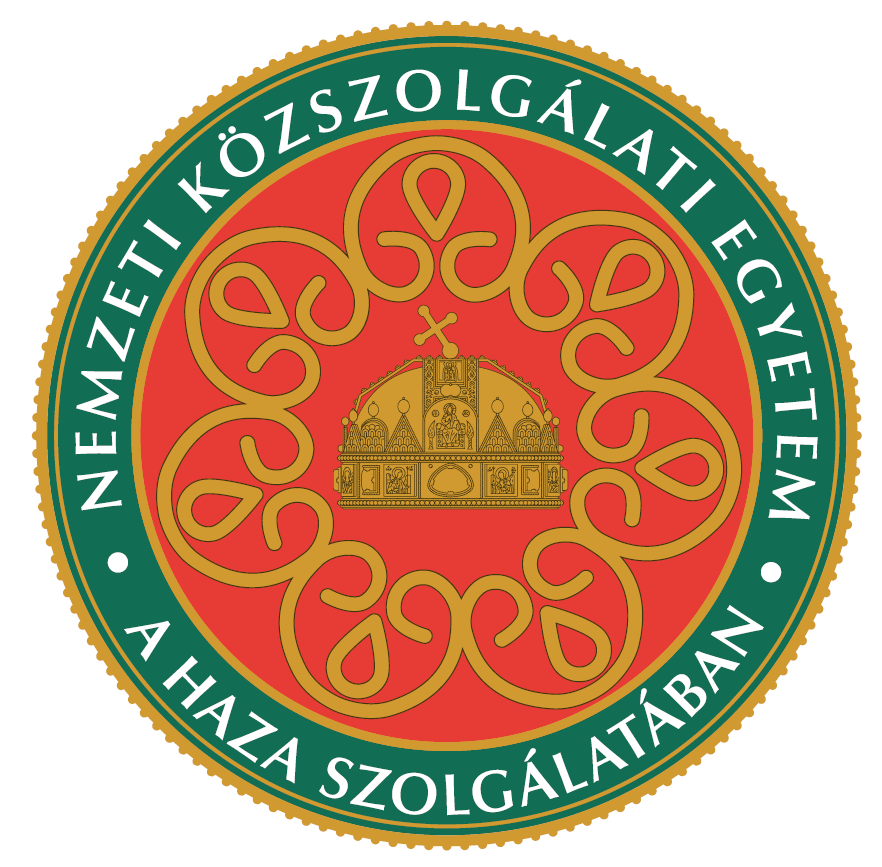 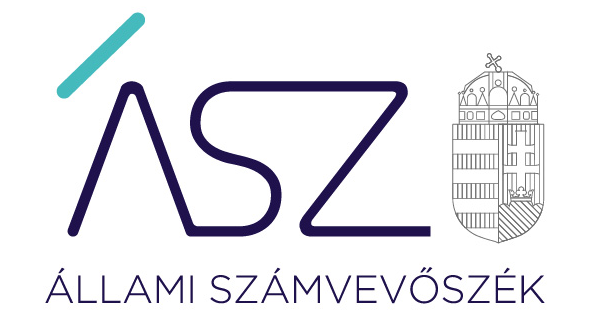 A módszertan és az adatforrások transzparenciája
A mérés tudományos hitelességének előfeltétele, hogy a mérőrendszer eredményei külső szereplők számára is ellenőrizhetők, verifikálhatók, a módszerek és az adatforrások transzparensek legyenek. 

A kutatás módszertanát és adatforrásait oly módon és olyan részletezettséggel kell bemutatni, hogy annak nyomán a felhasználó a kutatás megalapozottságáról meggyőződhessen.
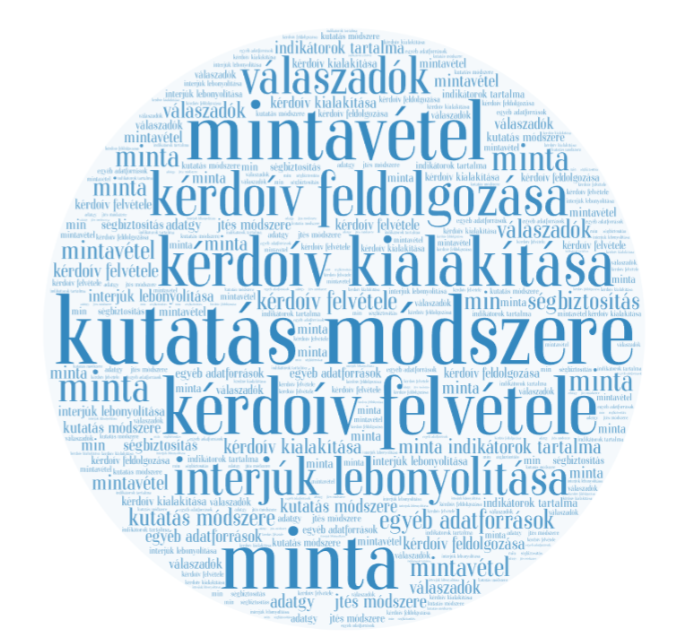 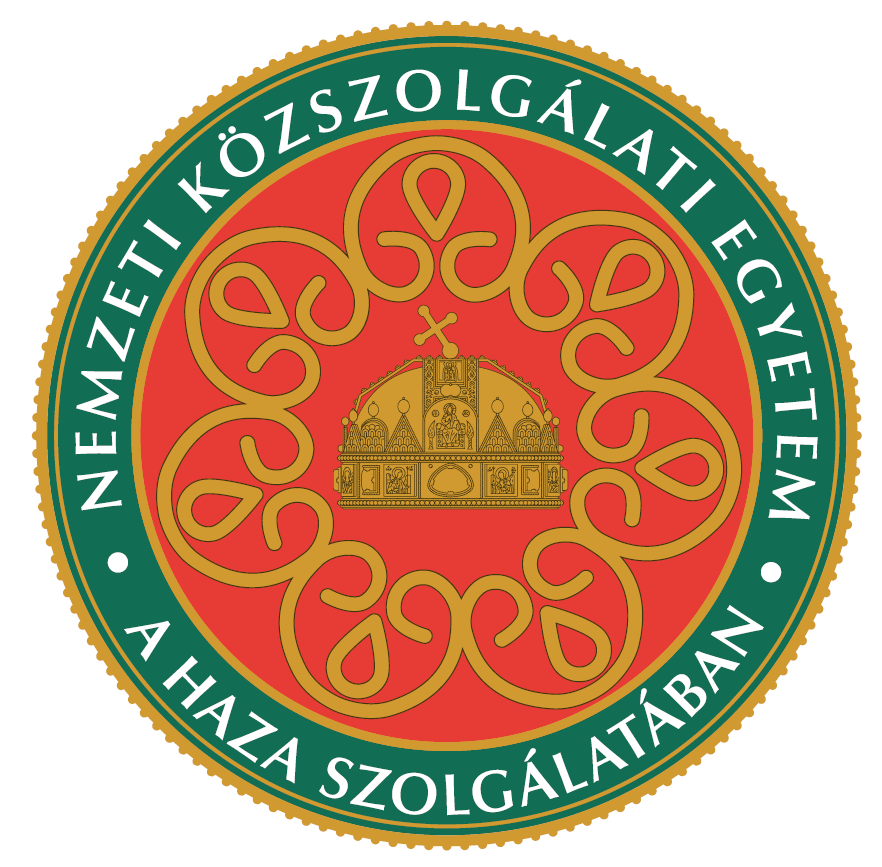 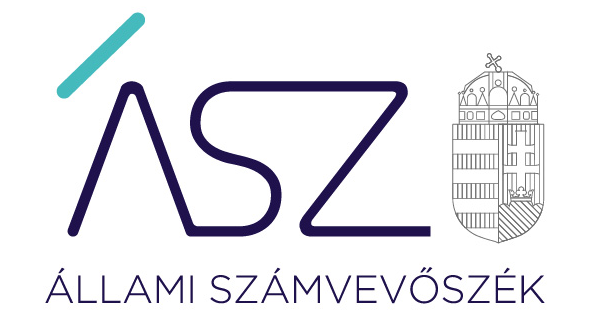 A TI által a CPI index számításához felhasznált 13 adatforrás
A kutatás módszertana arra irányul, hogy a kutatás kérdéseire tudományosan megalapozott válaszokat adjunk. 
Olyan statisztikai módszereket kell alkalmazni, amelyekkel az adatfelvétel torzító hatásai kiküszöbölhetők, valamint megállapítható, hogy az összefüggések statisztikailag szignifikánsak-e, vagy véletlen együttmozgásról van szó.
A kutatási kérdések megválaszo-lására alkalmas módszerek használata
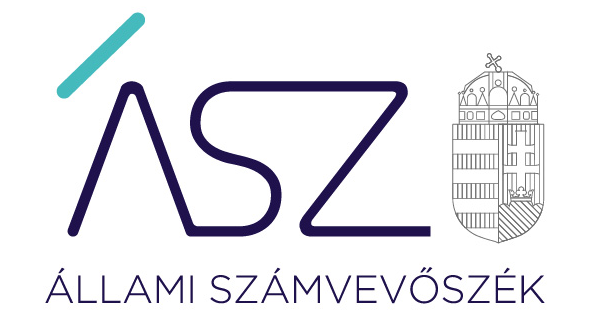 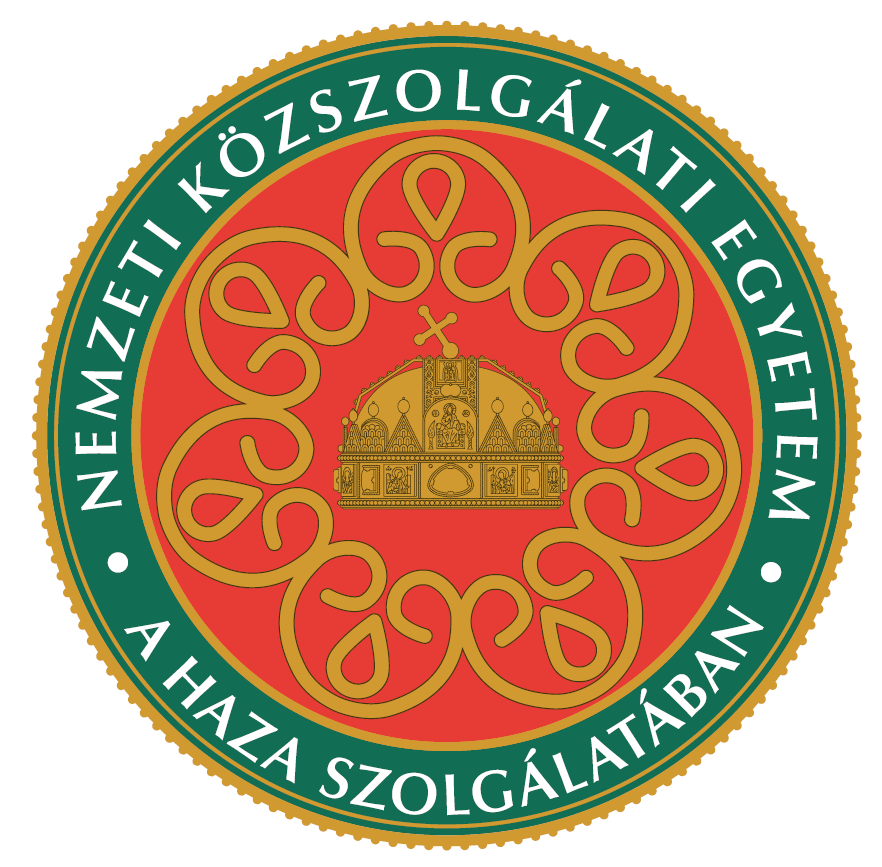 A válaszadói minta összetétele
A felmérés célcsoportját a kutatási célokkal, kérésekkel és módszerekkel összhangban, a tudományos standardoknak megfelelően kell kiválasztani. 
Csak a reprezentativitás biztosítása mellett lehetséges megalapozott következtetéseket levonni a vizsgált jelenségre vonatkozóan. 
A szakértői értékeléseken alapuló kutatások során a megkérdezett szakértők legfeljebb a szakértői populáció percepcióit képesek reprezentálni.
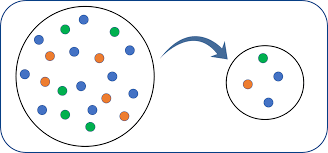 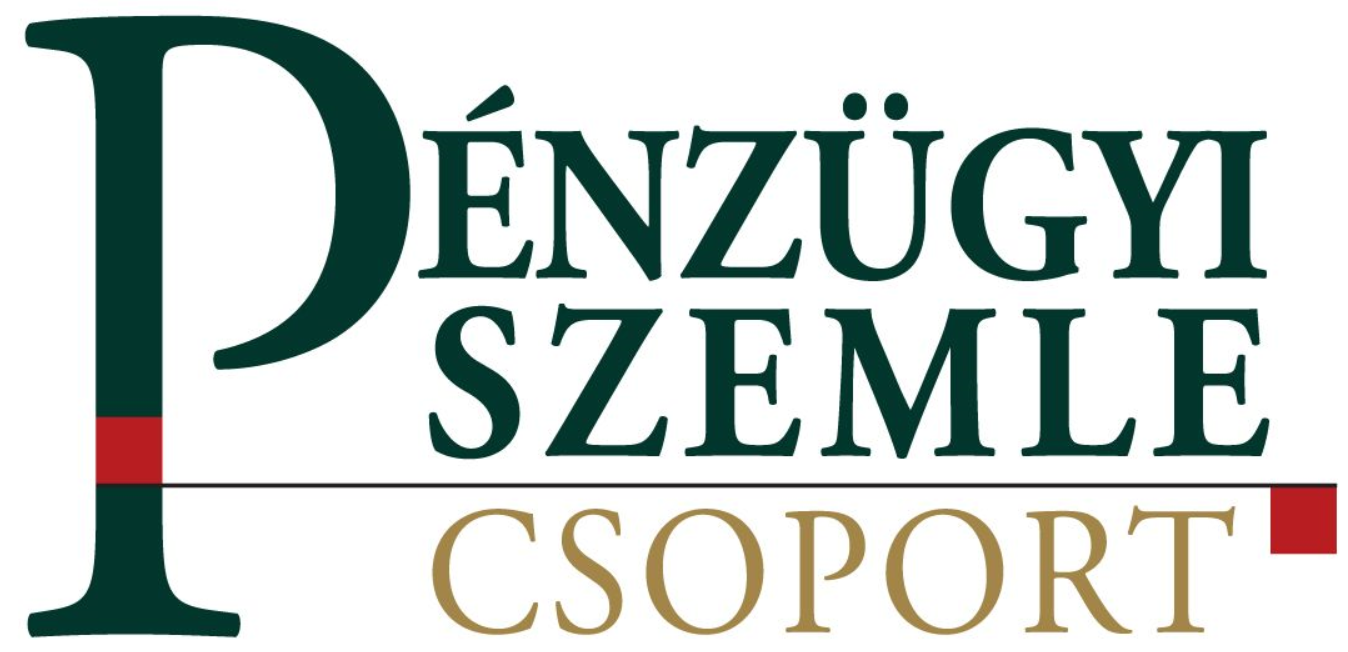 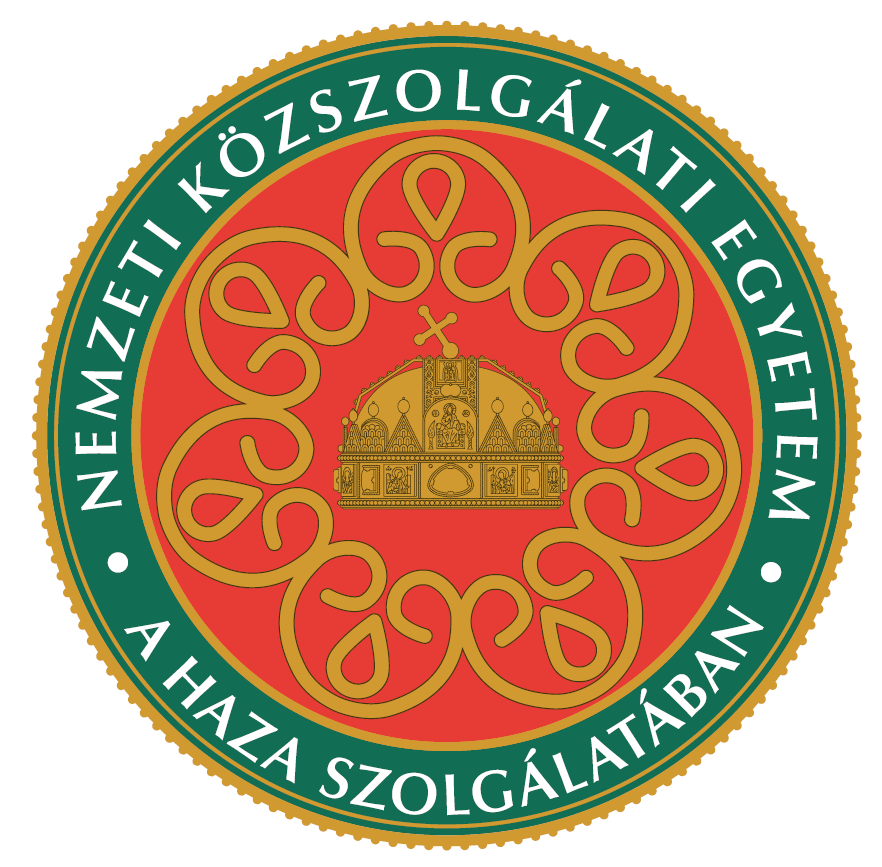 A szakértők személye korlátozottan, míg kiválasztásuk kritériumai egyáltalán nem megismerhetők.
World Justice Project  által készített jelentésben csak azon szakértőket tüntetik fel, akik hozzájárultak nevük megjelentetéséhez.
Egyes forrásadatok értéke országonként 2-3 szakértő, szélsőséges esetben egyetlen országszakértő véleményén alapul (pl. Bertelsmann Stiftung SGI és TI, Freedom House NiT )
Példák a CPI-hoz felhasznált forrásadatokból
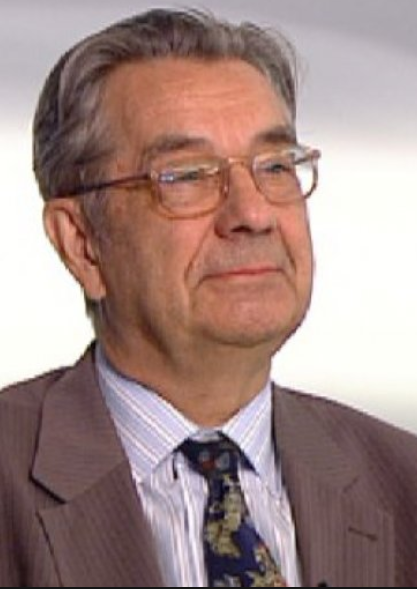 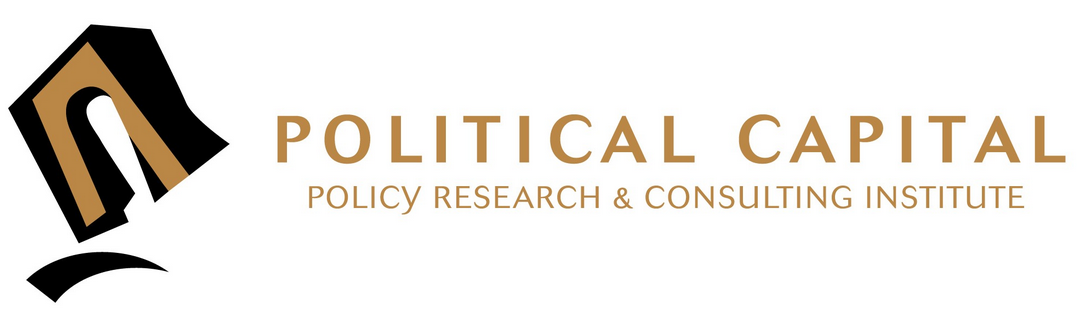 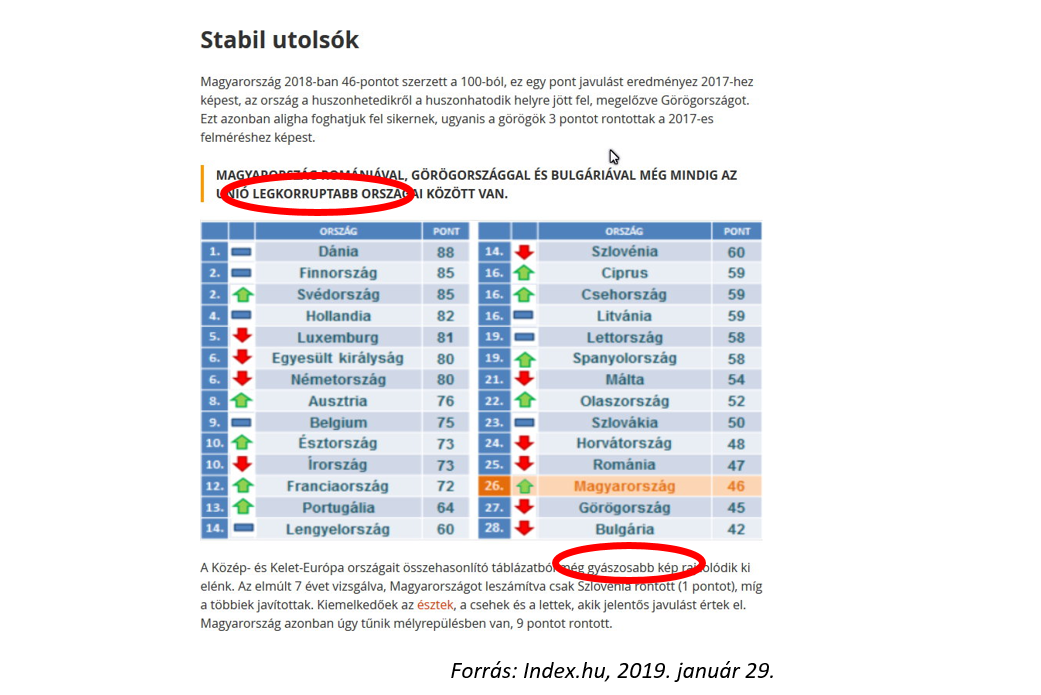 A kutatási eredmények prezentációja a kutatási jelentés leghangsúlyosabb része, itt mutatjuk be a kutatási kérdésekre adott válaszokat, itt fogadjuk, illetve vetjük el a kutatás hipotéziseit. 
Ennek során felidézzük a kutatási kérdéseket, majd azokra a vizsgálat alapján adunk objektív, szakszerű és pontos válaszokat, diagramokkal, ábrákkal, adattáblákkal illusztrálva a leírtakat. 
A statisztikai számításokat, azok eredményét szintén ebben a részben kell ismertetni.
Az eredmények pontos, szakszerű prezentációja
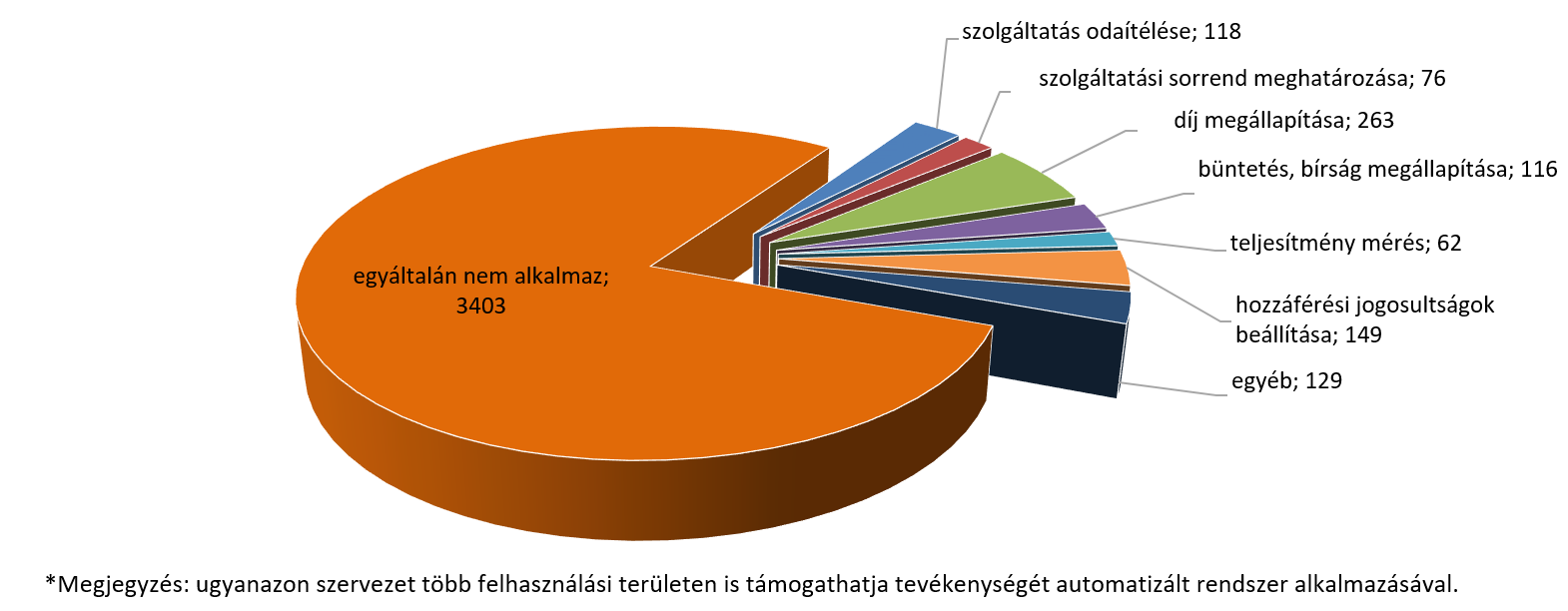 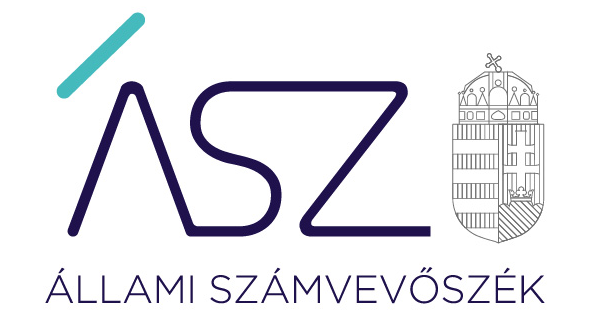 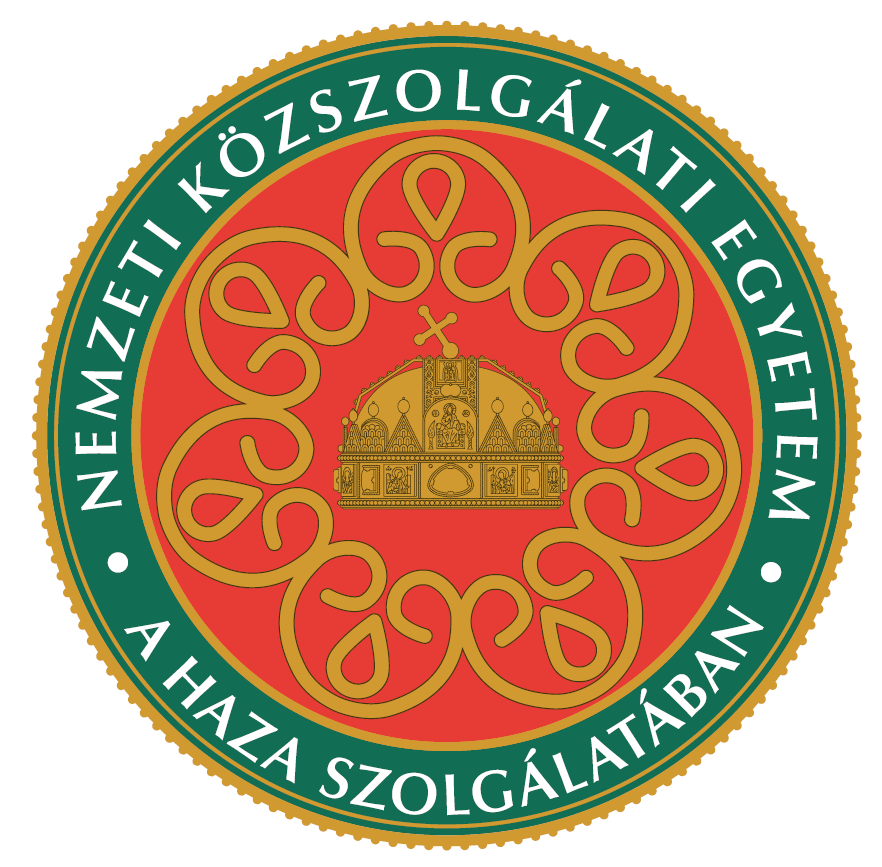 Az egyes országok eltérő számú, különböző típusú indikátorok aggregálásával történő értékelése
Módszertani hiányosságok
Nem alkalmaz olyan statisztikai módszereket, amelyek a véletlen együttmozgásokat meg tudják különböztetni a tudományosan bizonyítható összefüggésektől.
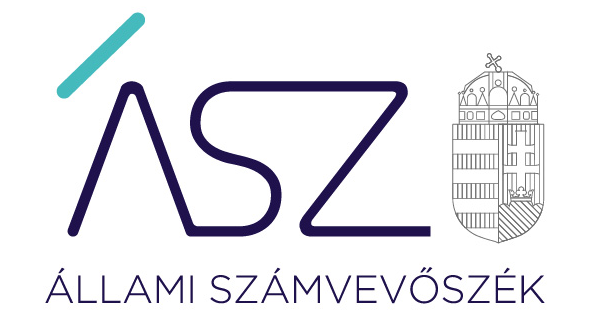 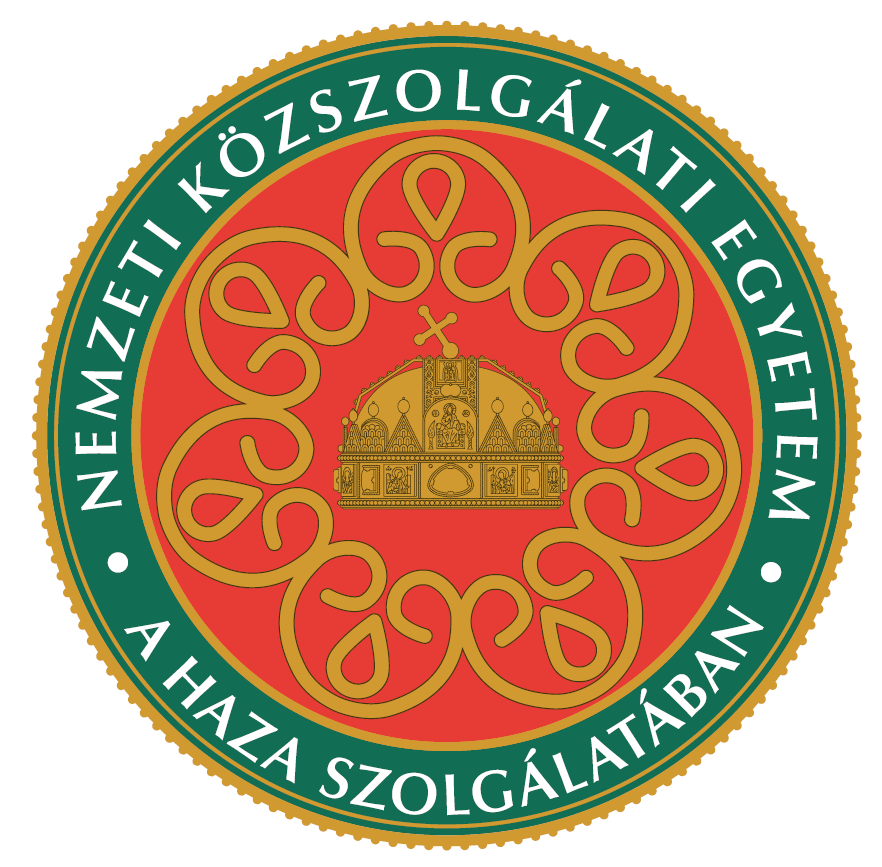 Kompozit indexek átláthatósága
Elfedik az adatfelvétel pontos körülményeit, elrejtik a felhasznált adatforrások közötti mérési különbségeket. 
Nem alkalmas döntések, beavatkozási pontok megalapozására.
A CPI index számítása során: 
nem átlátható, hogy kizárólag a korrupciótól idegen tényezőktől megtisztított adatokat veszi-e át
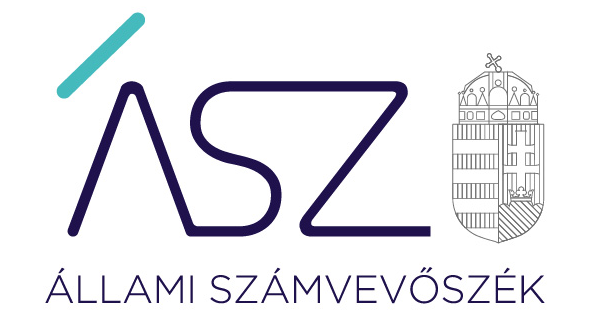 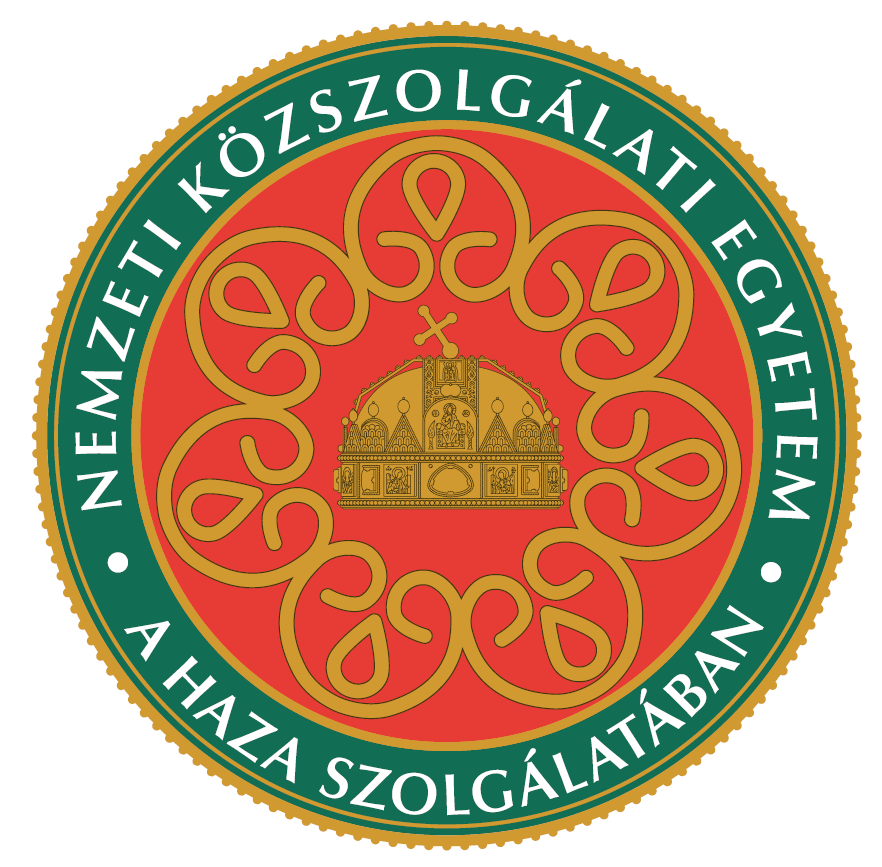 A korrupció mérésének megbízhatósága a korrupció megelőzése, a korrupcióval szembeni hatékony fellépés szempontjából is elengedhetetlen.
A korrupciós percepció és a korrupciós tapasztalat közötti kapcsolat nem bizonyított
A nemzetközi rangsorok nem élnek olyan eszközökkel, amelyekkel objektív módon lehet mérni a korrupciós kockázatokat, kontrollokat és nem vizsgálják a korrupció visszaszorításáért felelős szabályozási környezetet, intézményrendszert sem.
Objektív mérési módszerek hiánya
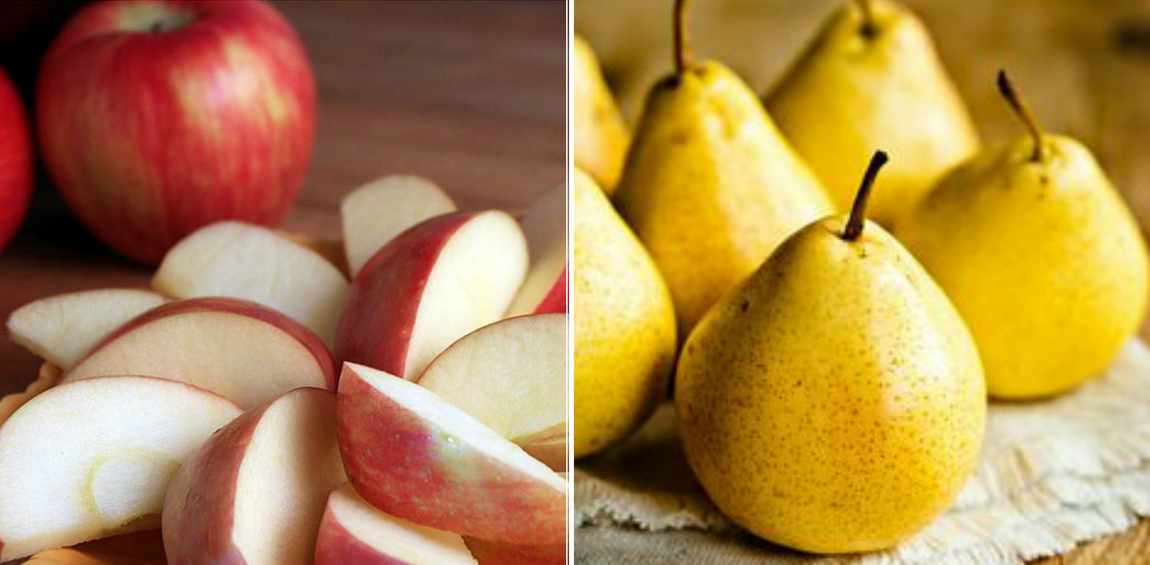 Köszönöm a figyelmet!